N33 - SOLUTIONS
Solubility Trends
N33 - SOLUTIONS
Solubility Trends
Target: I can determine if a substance is soluble, and can describe how the solubility changes based on the phase of the substance.
Solubility
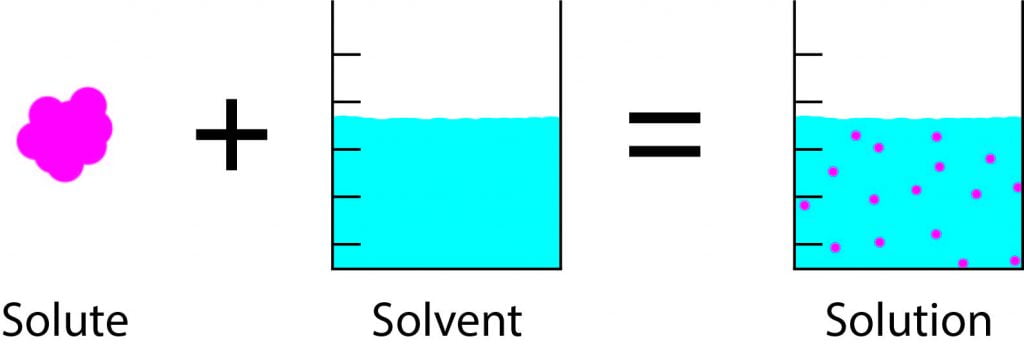 Soluble




Insoluble
Mixture AND solution
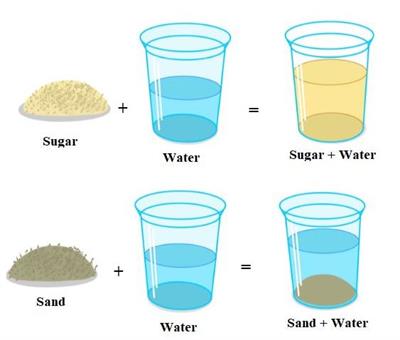 Mixture NOT solution
Miscibility
Sometimes when you mix a solute and a solvent together you end up with a saturated solution and you can’t keep dissolving more solute. 
Example: salt and water – at some point the extra salt will                  just sit on the bottom of the beaker. 

When something is miscible it means that you can mix the two substances to form a homogeneous mixture no matter what the proportions are. 
Example: it doesn’t matter how much water and ethanol you mix                  together, they will always mix.
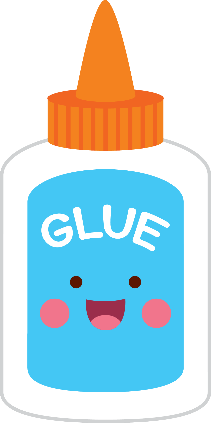 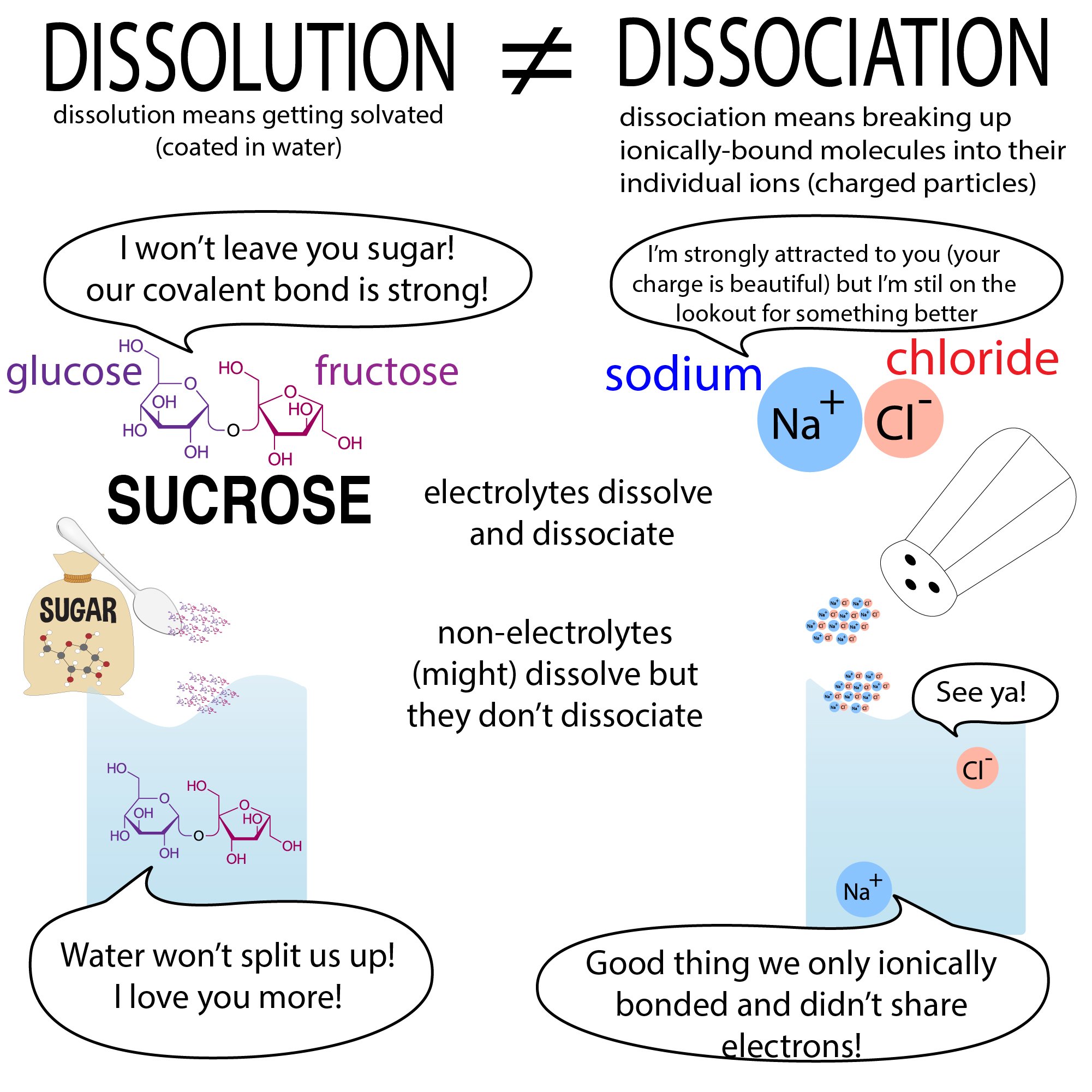 Dissolving vs. 
Dissociating
Dissolving water molecules surroundthe particles and spread them apart from each other
Dissociatingwater breaks the ionic bondbetween particle and they split into individual ions
Solubility Rules for Ionic Compounds
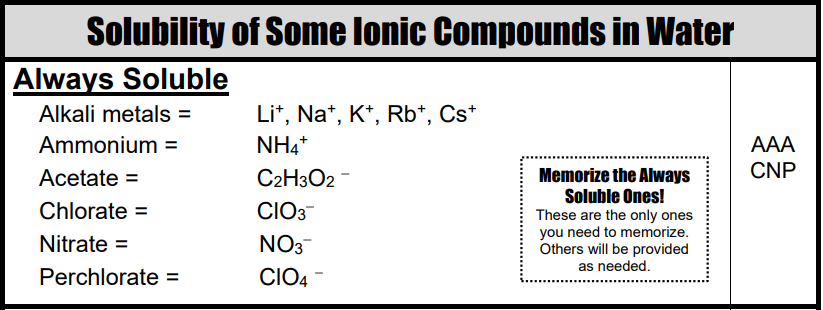 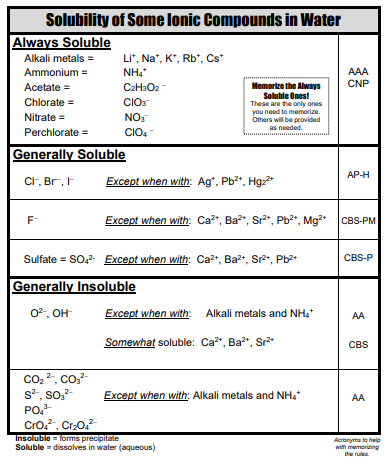 “Like Dissolves Like”
Don’t just say that phrase as if it is an answer!

Things with similar IMFs will mix together. 
Polar + Polar
Nonpolar + Nonpolar
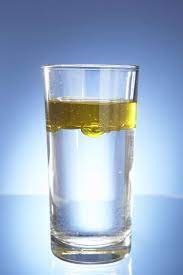 Solubility Trends
Solids
Solubility of MOST solids increases with temperature.
The rate at which solids dissolve increases with increasing surface area of the solid.

Gases
Solubility decreases with temperature.
Solubility increases with the pressure above the solution.
Temperature Dependence of Solubility of Gases in Water
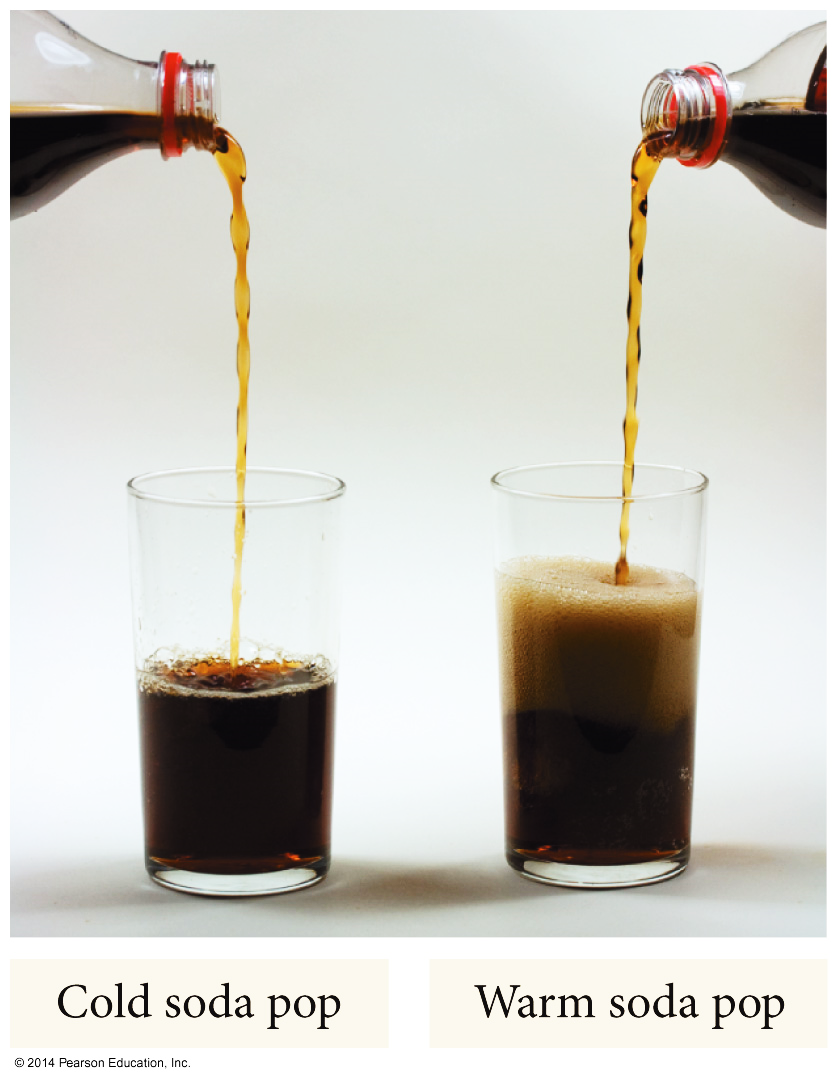 Pressure Dependence of Solubility of Gases in Water
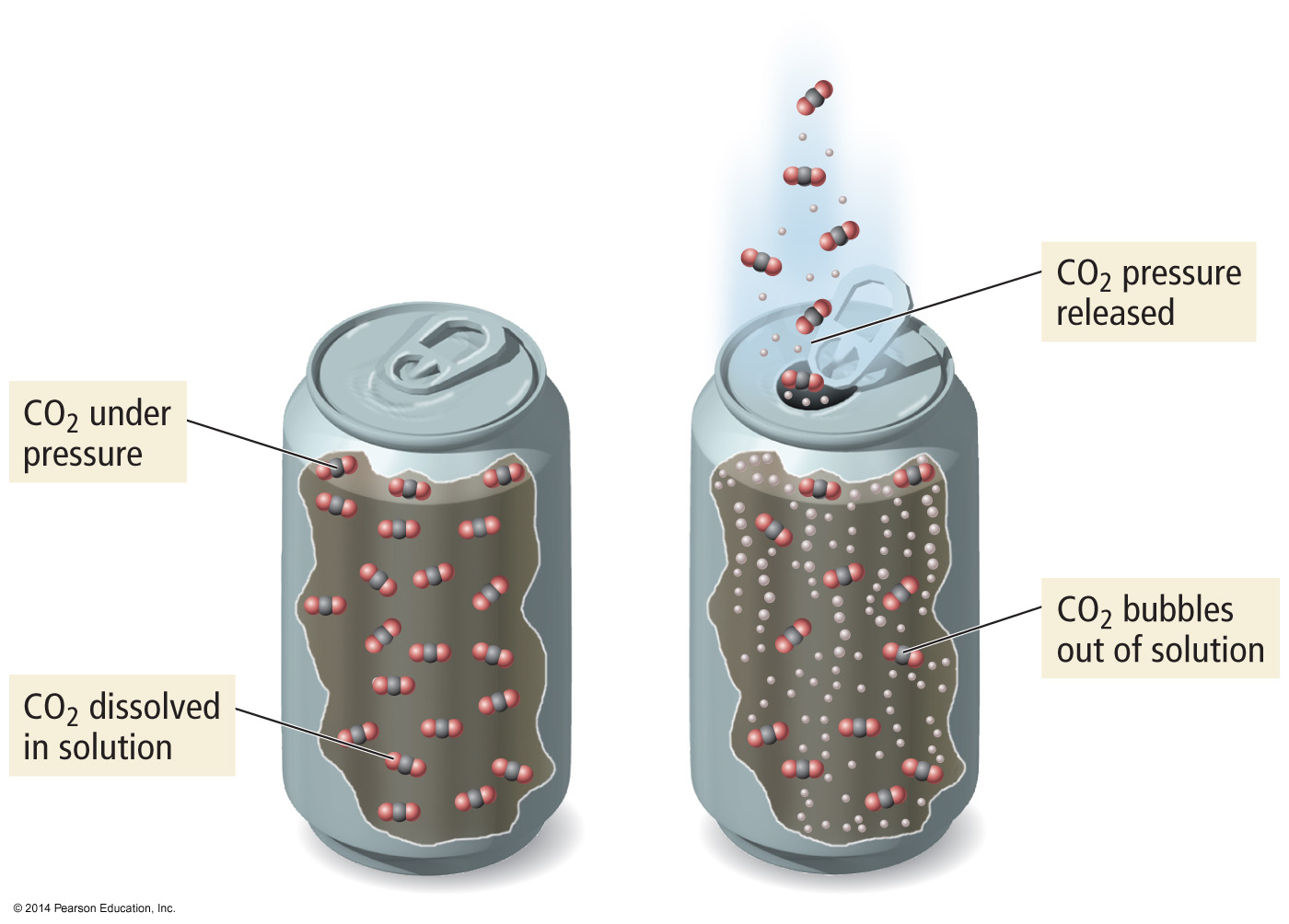 The larger the partial pressure of a gas in contact with a liquid, the more soluble the gas is in the liquid.
Therefore…
Solids tend to dissolve best when:
Heated
 Stirred
 Ground into small particles
Gases tend to dissolve best when:
The solution is cold
 Pressure is high
Solubility Limit
Saturated - When the solute and solvent in dynamic equilibrium 
If you add more solute it will not dissolve.
The saturation [  ] depends on the temperature and pressure of gases.

Unsaturated – When there is less solute than when saturated
More solute will dissolve at this temperature.

Supersaturated – When there is more solute than when saturated
Made by heating the solvent up, dissolving more solute than can be dissolved at the lower temperature, and then slowly cooling the solution down. Not a very stable situation, the extra solute will “crash out” if disturbed. http://www.youtube.com/watch?v=0wifFbGDv4I
Solubility Curves
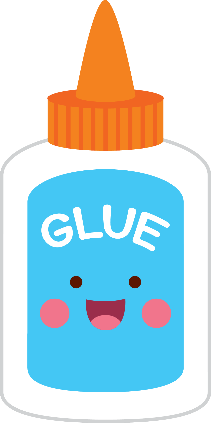 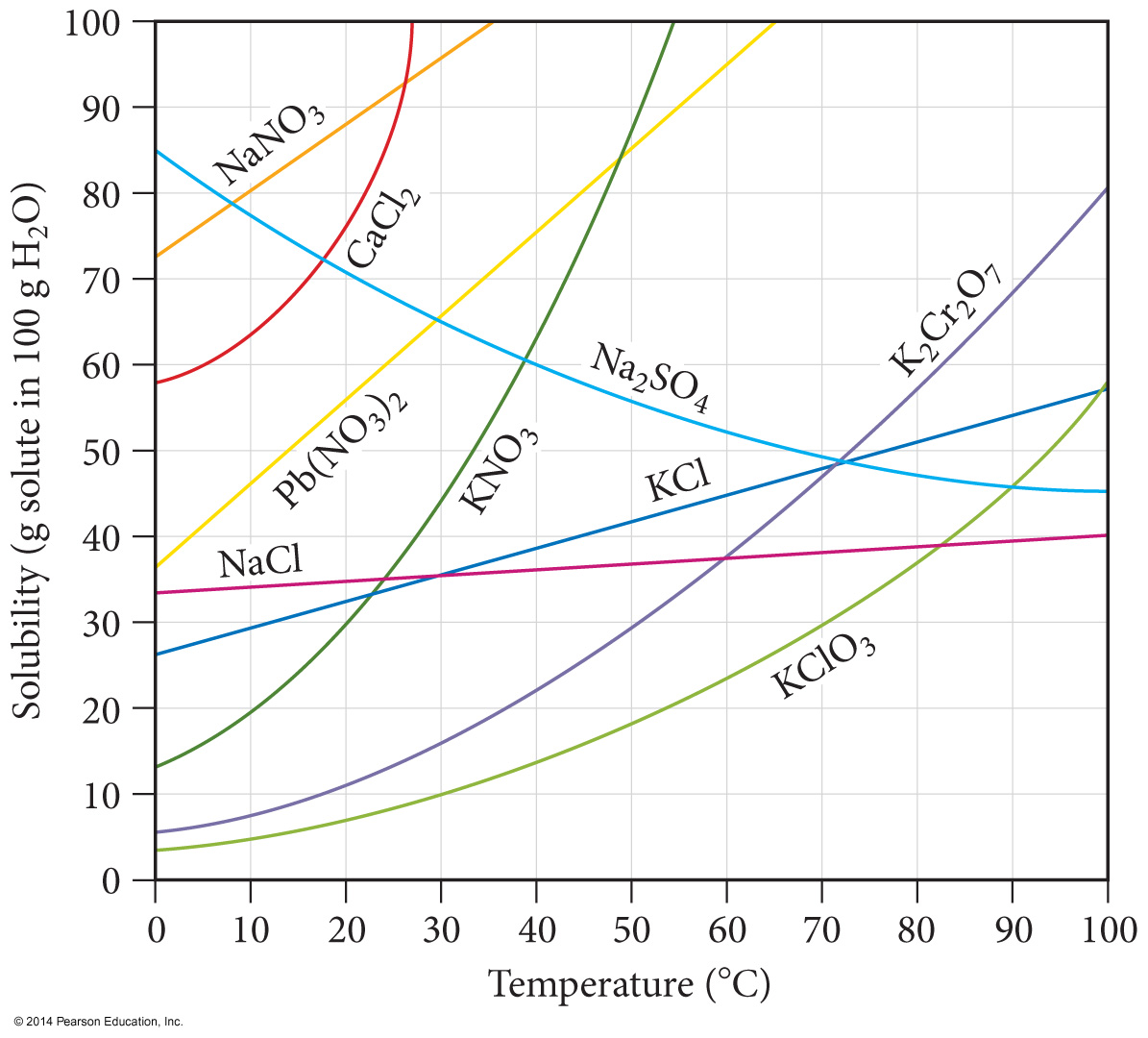 Can be used to predict solubility of a solute. 

Saturated 
On the line

Unsaturated 
Below the line

Supersaturated 
Above the line
Temperature Dependence of Solubility of Solids in Water
Units - Solubility is often in grams of solute that will dissolve in 100 g of water. Be sure to check though!

For most solids, the solubility of the solid increases as the temperature increases.
When ΔHsolution is endothermic

Sometimes, solubility decrease with increase in temp!
When ΔHsolution is exothermic
Electrolytes vs. Non-electrolytes
Electrolyte
A substance whose aqueous solution conducts an electric current.
Nonelectrolyte
A substance whose aqueous solution does not conduct an electric current.
Electrolytes vs. Non-electrolytes
The ammeter measures the flow of electrons (current) through the circuit.
If the ammeter measures a current, and the bulb glows, then the sol’n conducts.
If the ammeter fails to measure a current, and the bulb does not glow, the solution is non-conducting.
Electrolytes or Non-electrolytes?
Pure water
 Tap water
 Sugar solution
 Sodium chloride solution
 Hydrochloric acid solution
 Lactic acid solution
 Ethyl alcohol solution
 Pure sodium chloride
Answers
ELECTROLYTES:
NONELECTROLYTES:
Pure water
 Sugar solution
 Ethanol solution
 Pure NaCl(unless molten!)
Tap water (weak)
NaCl solution
HCl solution
Lactic acid solution (weak)
YouTube Link to Presentation
OLD VERSION! Does not cover the intro part about solubility in general. I will update it when I can!
https://youtu.be/S6VuAo-LIYw